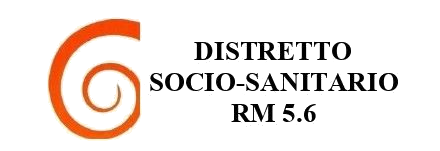 Piano di zona 2025-2027 
Anno 2025
TAVOLO TEMATICO DISABILITÀ
OSSERVATORIO SOCIALE DELL’UFFICIO DI PIANO

Dati al 31.12.2024
Quadri finanziari disabilità Piano Sociale di Zona
ANNO 2024
Utenti con disabilità per Comune di residenza seguiti dalla ASL/DISTRETTO 5.6
Minori seguiti e accolti dal T.S.M.R.E.E. di Colleferro Anni 2009-2024
Minori seguiti e accolti dal T.S.M.R.E.E. per Comune di Residenza
CO – PROGETTAZIONEPiano distrettuale autismo
Decreto Ministero delle disabilità del 29/07/2022  «Riparto e modalità per l'utilizzazione delle risorse del Fondo per l'inclusione delle persone con disabilità» 

Deliberazione Giunta Regionale LAZIO del 15/06/2023, n. 289 «Approvazione programmazione regionale degli interventi in favore delle persone con disturbo dello spettro autistico»

Deliberazione  del Comitato Istituzionale dei sindaci 16/01/2024, n. 4  – «Presa d’atto del Documento di Programmazione Territoriale sull’Autismo (DGR N.289/2023)»